« Я не боюсь ещё и ещё раз повторять: забота о здоровье ребёнка – это важнейший труд воспитателя»                            В.А. Сухомлинский
Здоровье – состояние полного физического, духовного и социального благополучия человека, а не только отсутствие болезней и физических дефектов (по Уставу ВОЗ)
ЦЕЛЬ:  Способствовать формированию основ здоровьесбережения  и здорового образа  жизни в  дошкольном возрасте.Задачи: Отобрать и проанализировать материал по данной теме. Составить и апробировать систему работы по формированию у детей  дошкольного возраста здорового образа  жизни.Разработать рекомендации для родителей  и специалистов детского сада по  формированию ЗОЖ у детей  дошкольного возраста.
Этапы внедрения здоровьесберегающих технологий:
анализ состояния здоровья, физического развития воспитанников, здоровьесберегающей среды ДОУ;
организация здоровьесберегающего пространства в ДОУ;
освоение методик и приёмов здоровьесбережения детей;
внедрение разнообразных форм работы по сохранению и укреплению здоровья детей.
Формы организации здоровьесберегающей работы в ДОУ:
Соблюдение режима дня
Личная гигиена детей
Комплекс закаливающих мероприятий (хождение по «дорожкам здоровья», хождение босиком, бодрящая гимнастика после сна, пребывание на воздухе, обливание ног прохладной водой)
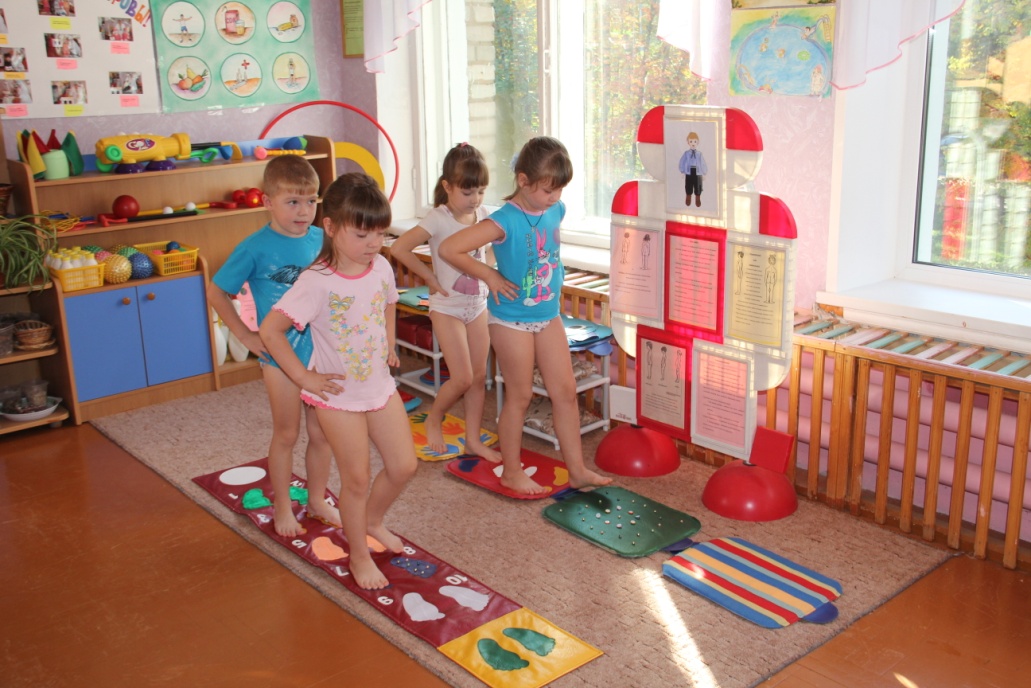 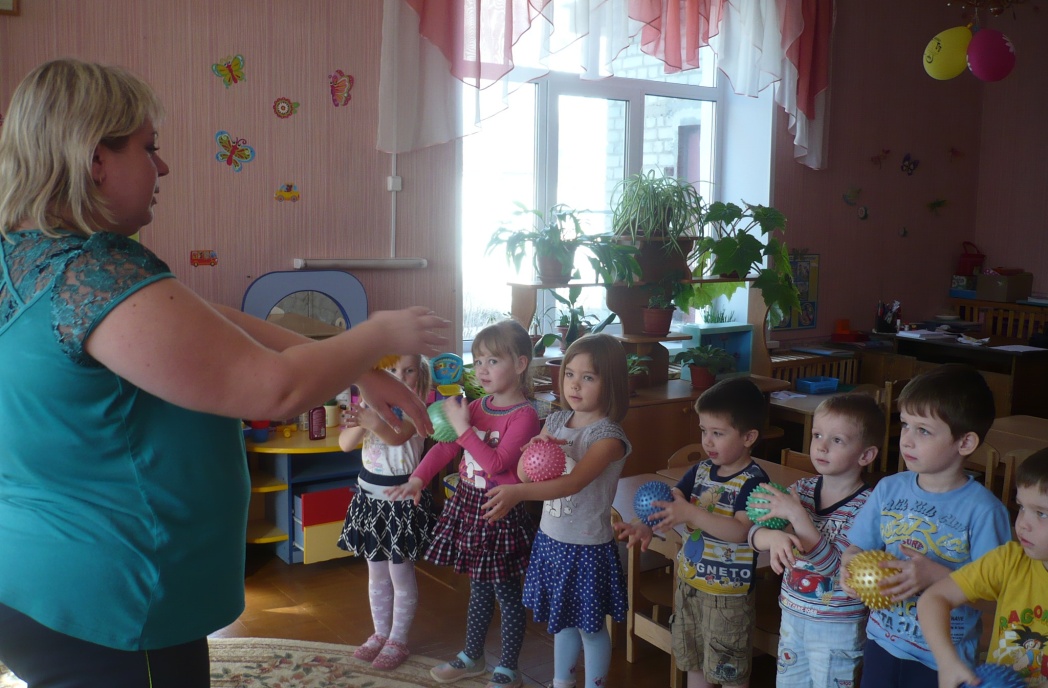 Занятия познавательного характера из серии «Здоровье»
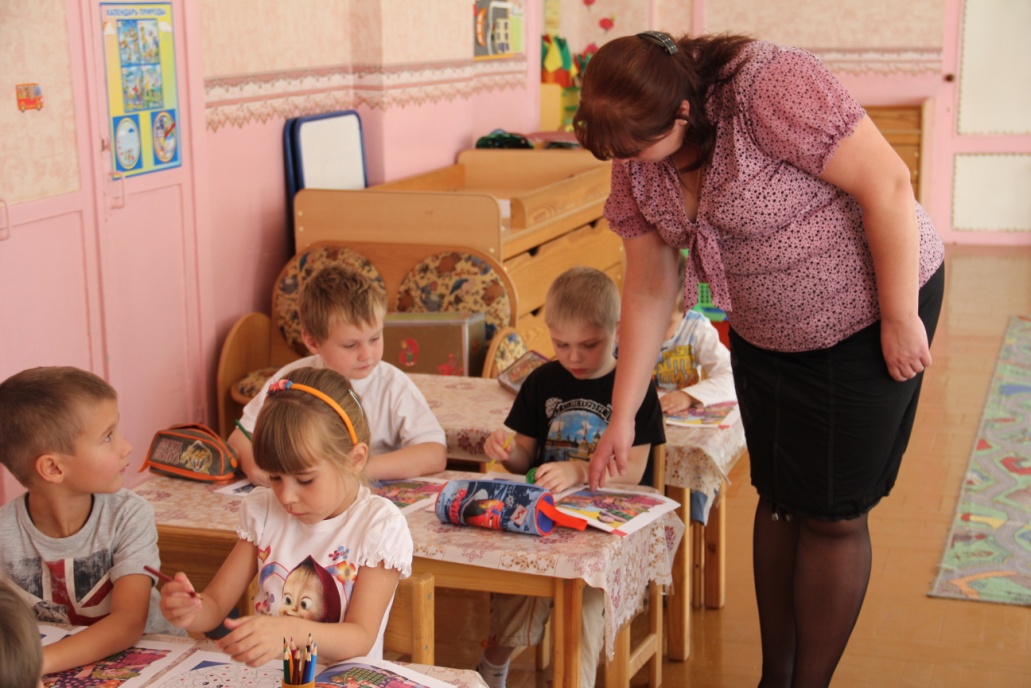 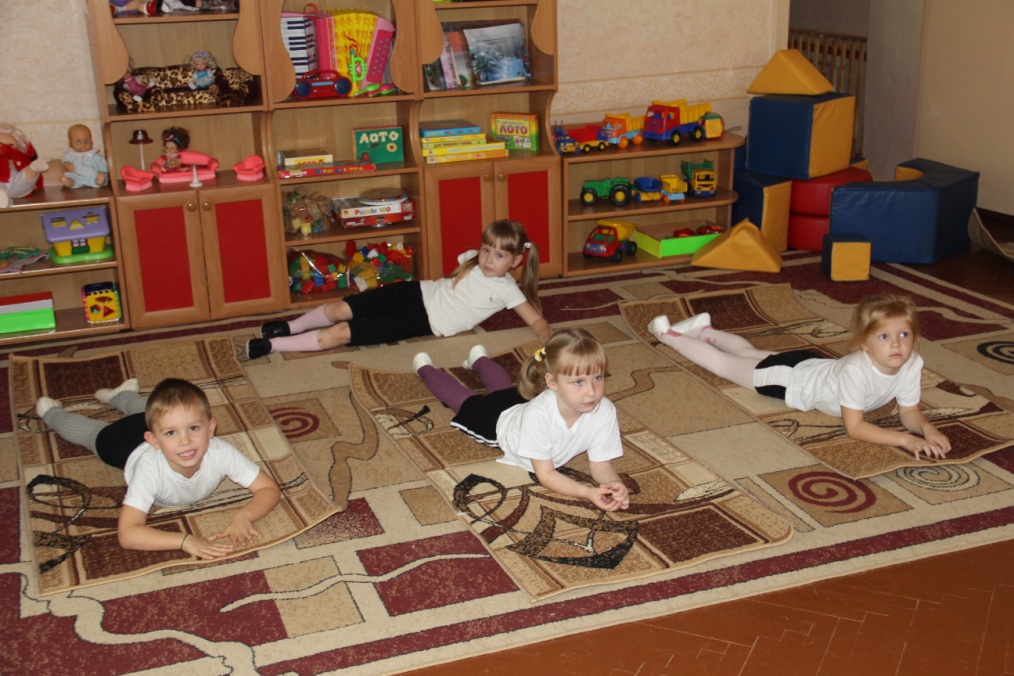 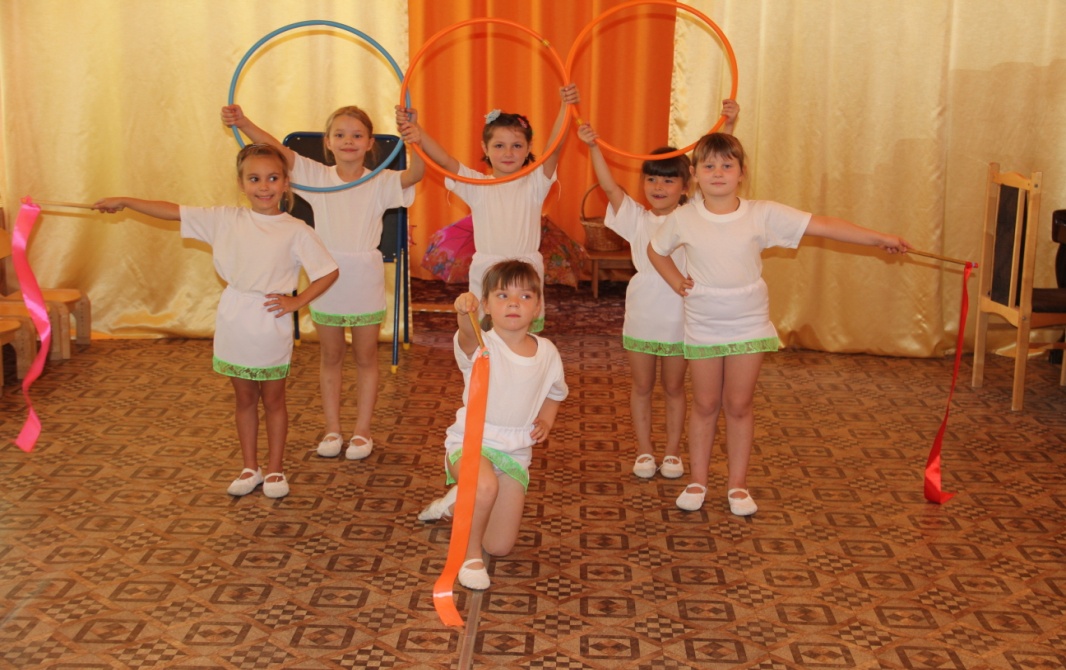 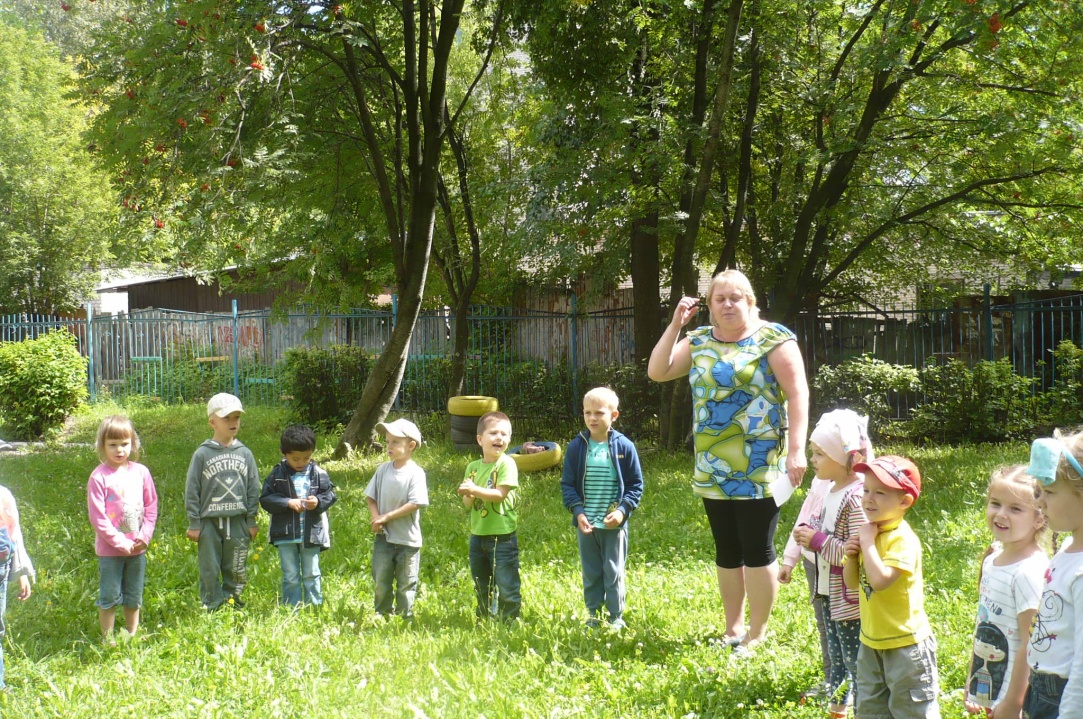 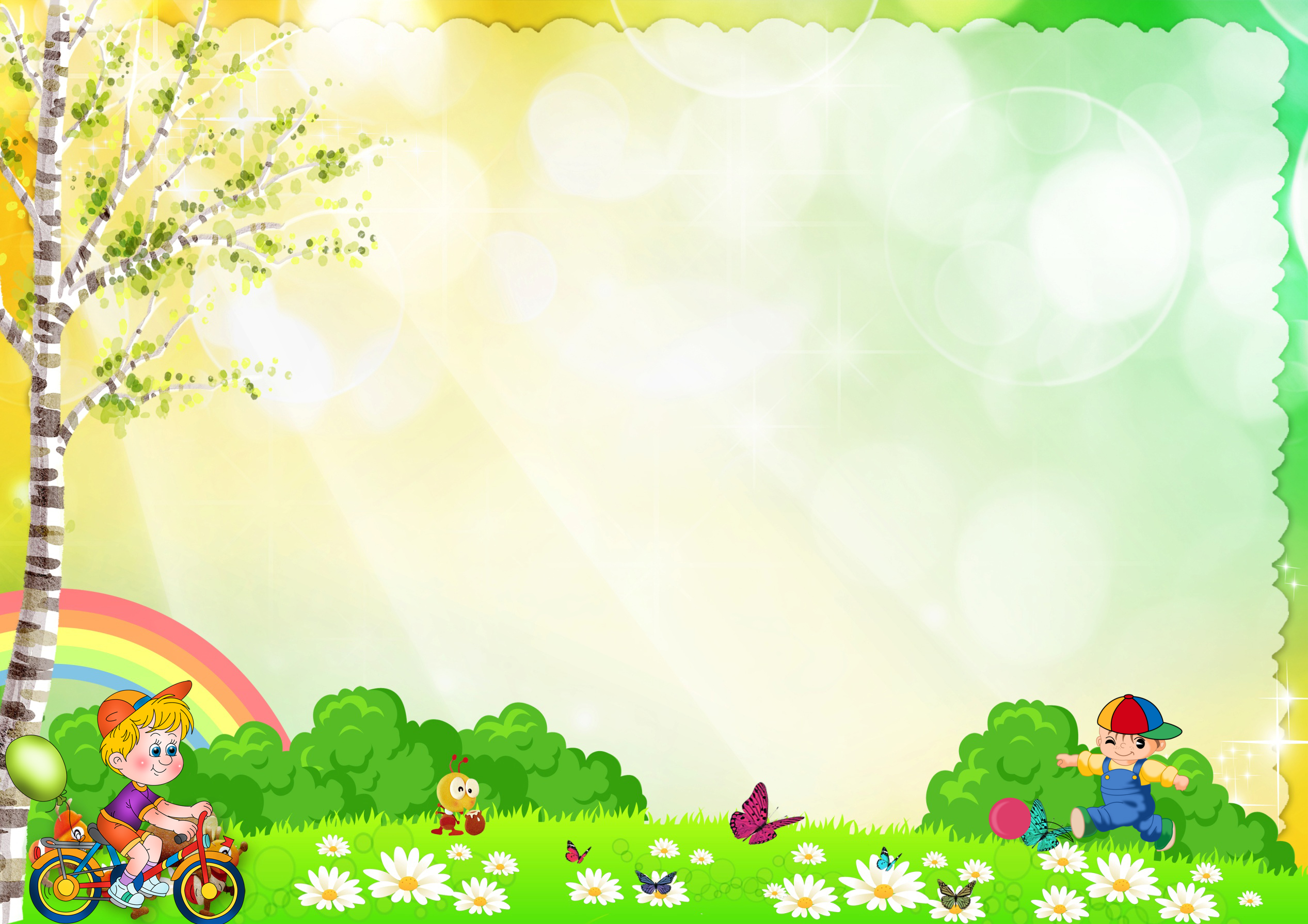 Прогулки на свежем воздухе в любое время года способствуют сопротивляемости детского организма и закаляют его
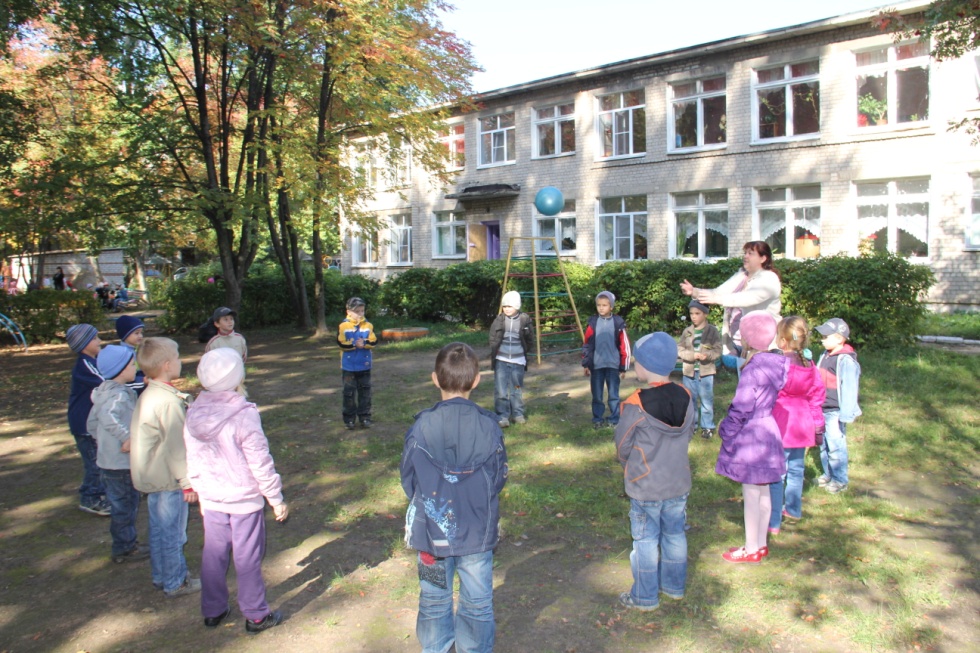 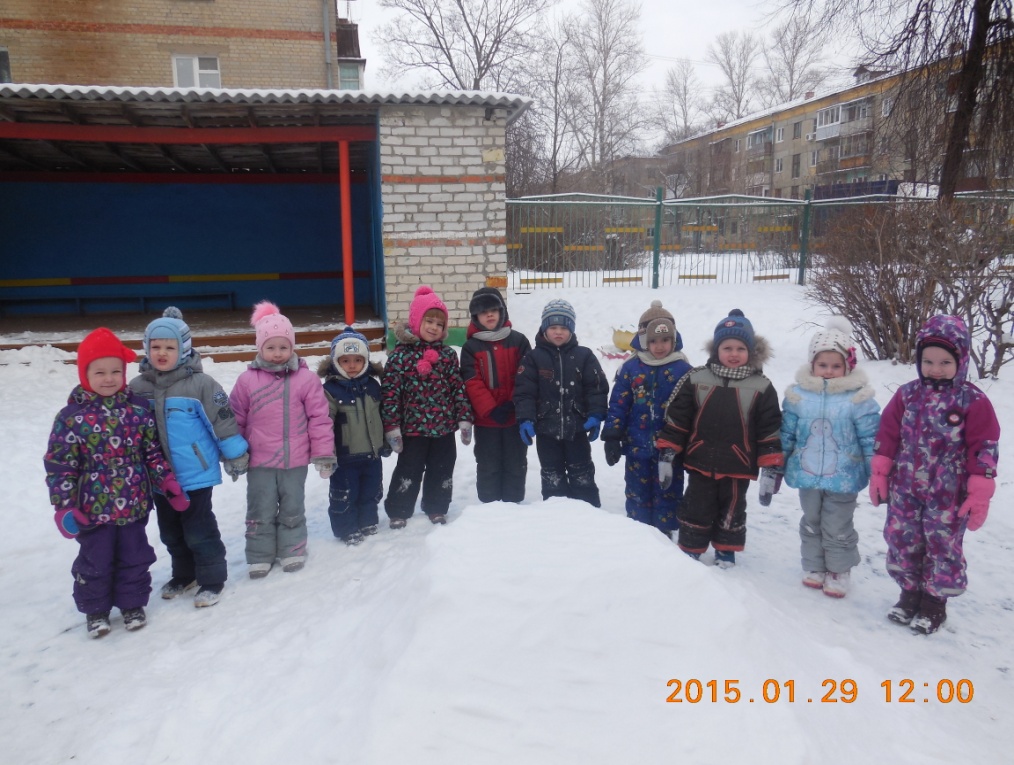 Сюжетно-ролевые игры способствуют закреплению знаний о ЗОЖ
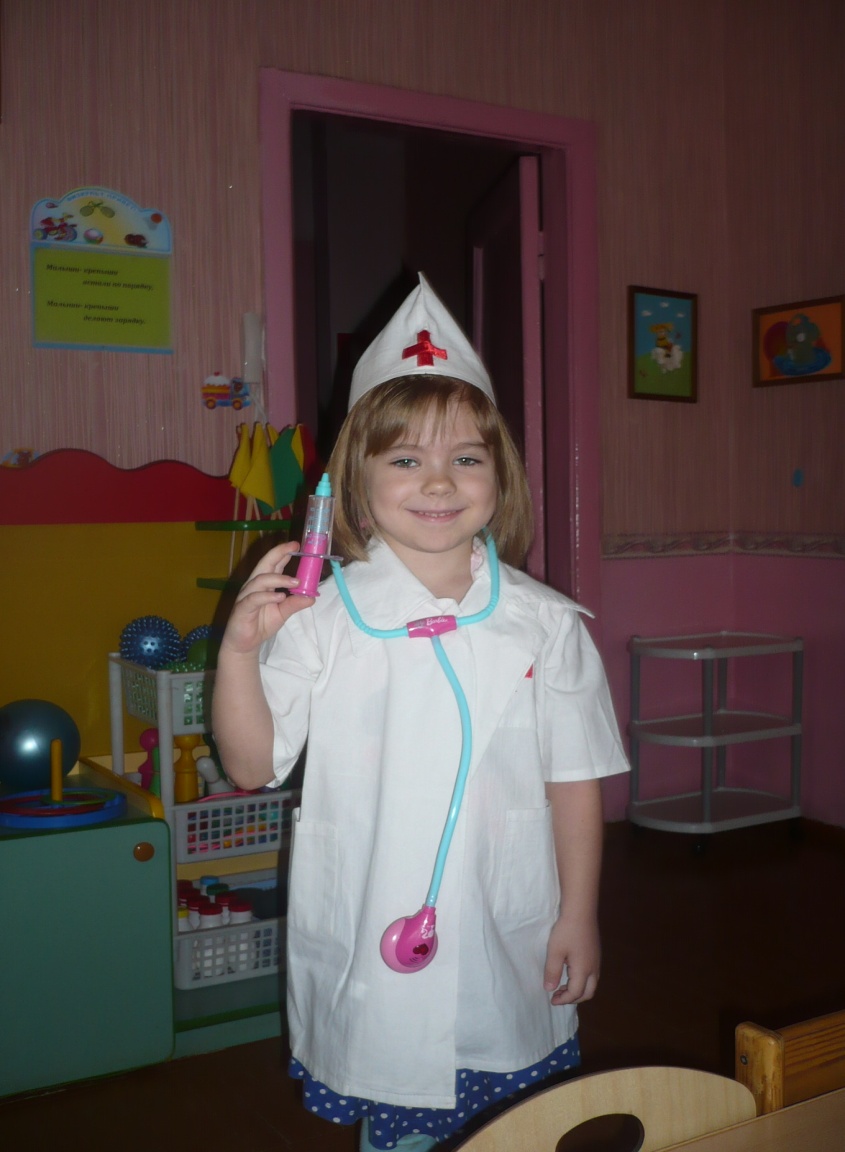 Сказкотерапия используется для психотерапевтической и развивающей работы
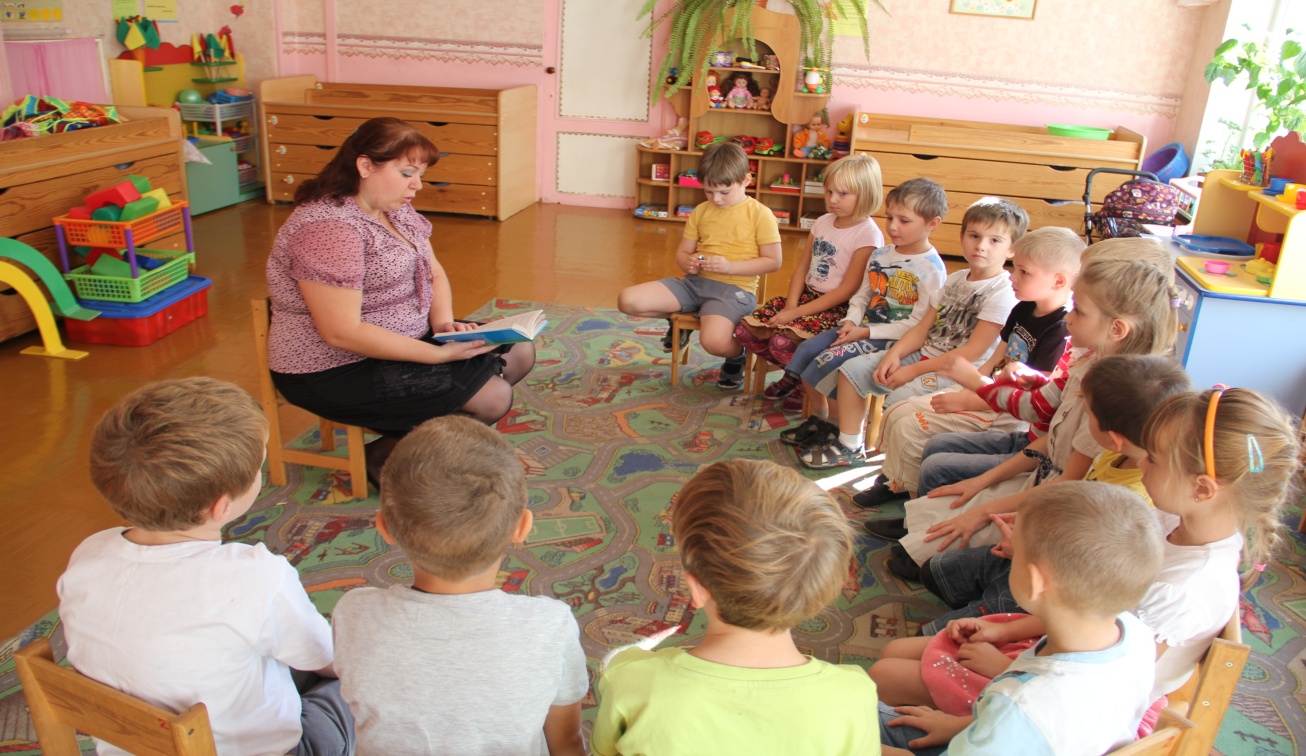 Рациональное питание
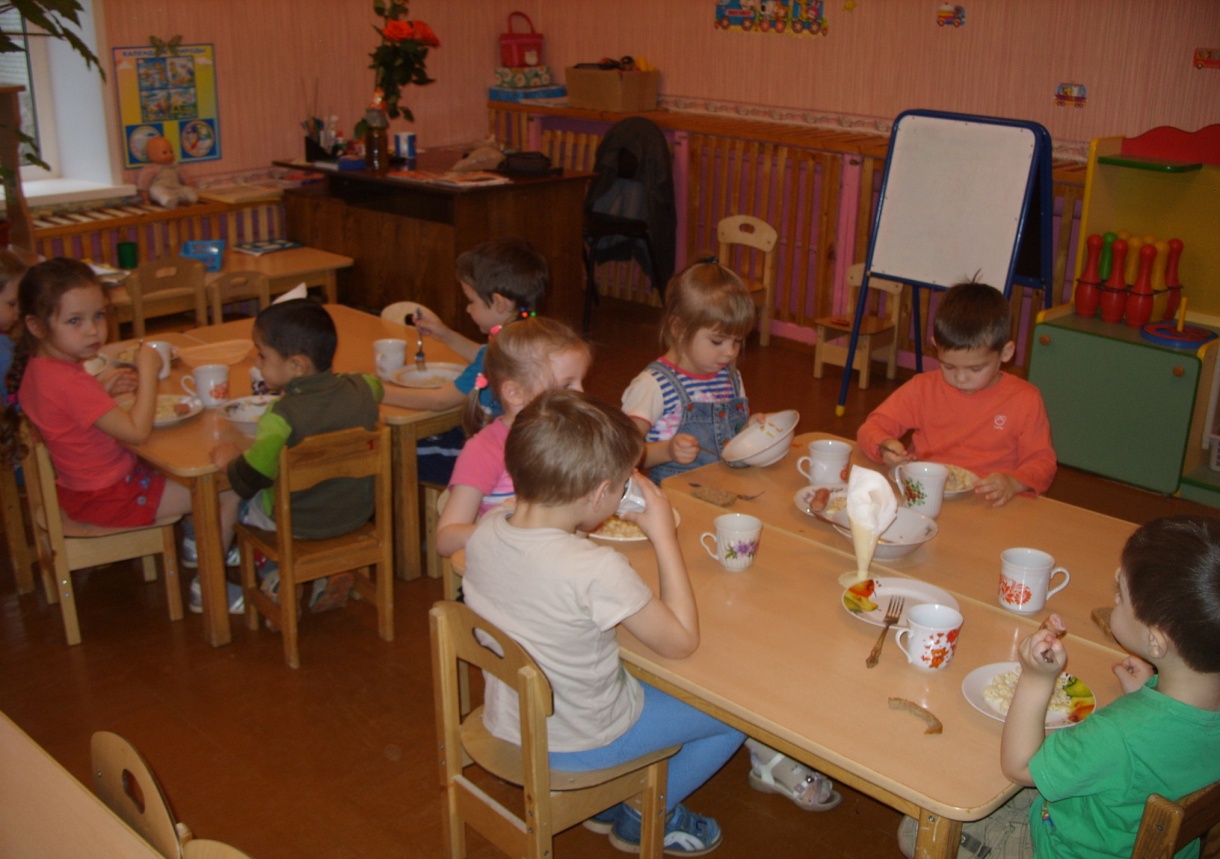 Профилактические методы:
Точечный массаж
«Кулоны здоровья» (чеснок, лук)
Ходьба босиком
Обливание ног прохладной водой
Дыхательная гимнастика
Пальчиковая гимнастика
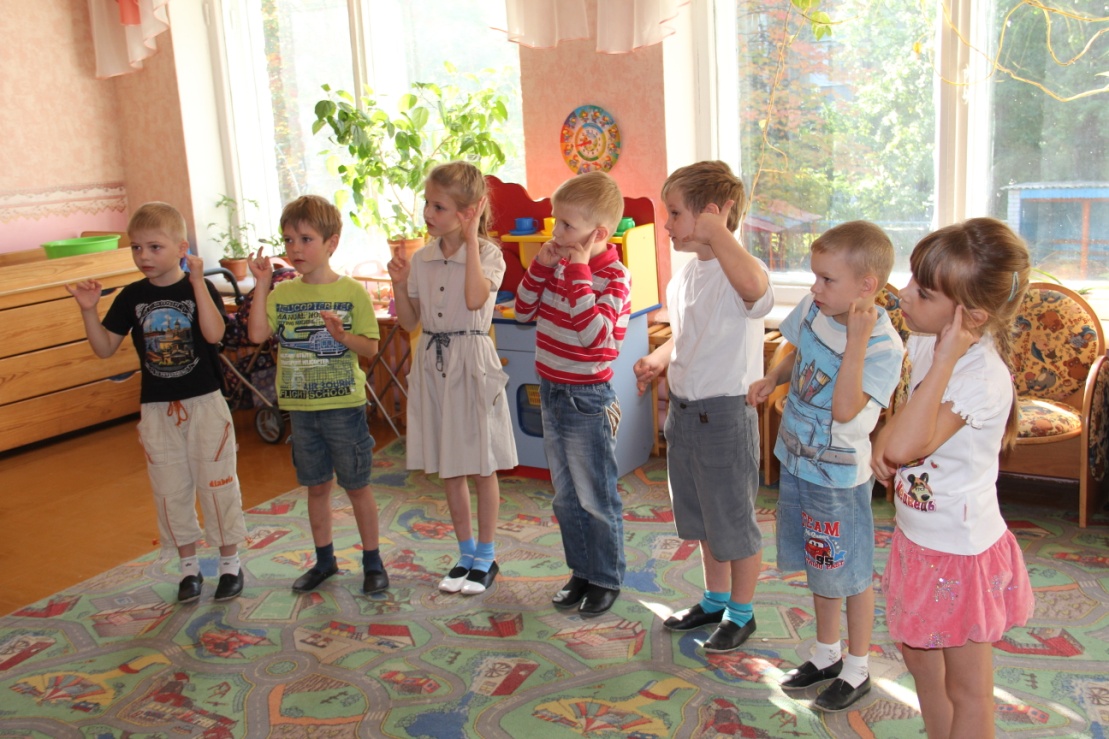 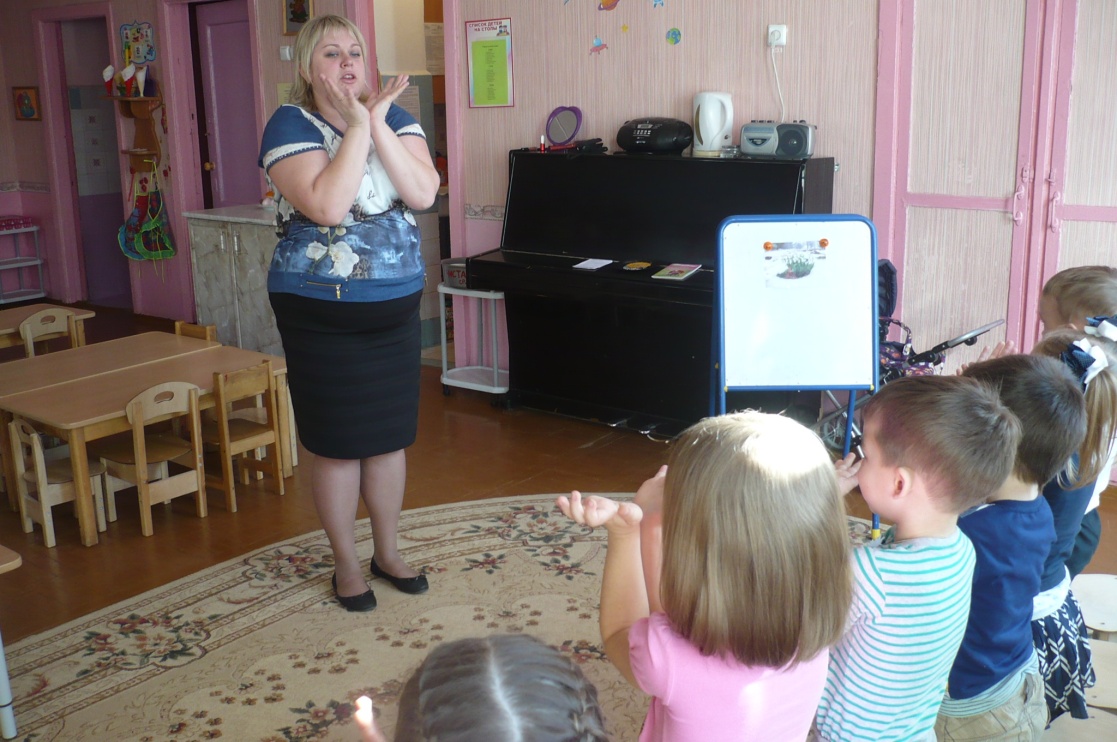 Музыкотерапия используется в качестве вспомогательного средства для снятия напряжения, повышения эмоционального настроения
Пескотерапия позитивно влияет на эмоциональное состояние детей и является прекрасным средством саморазвития
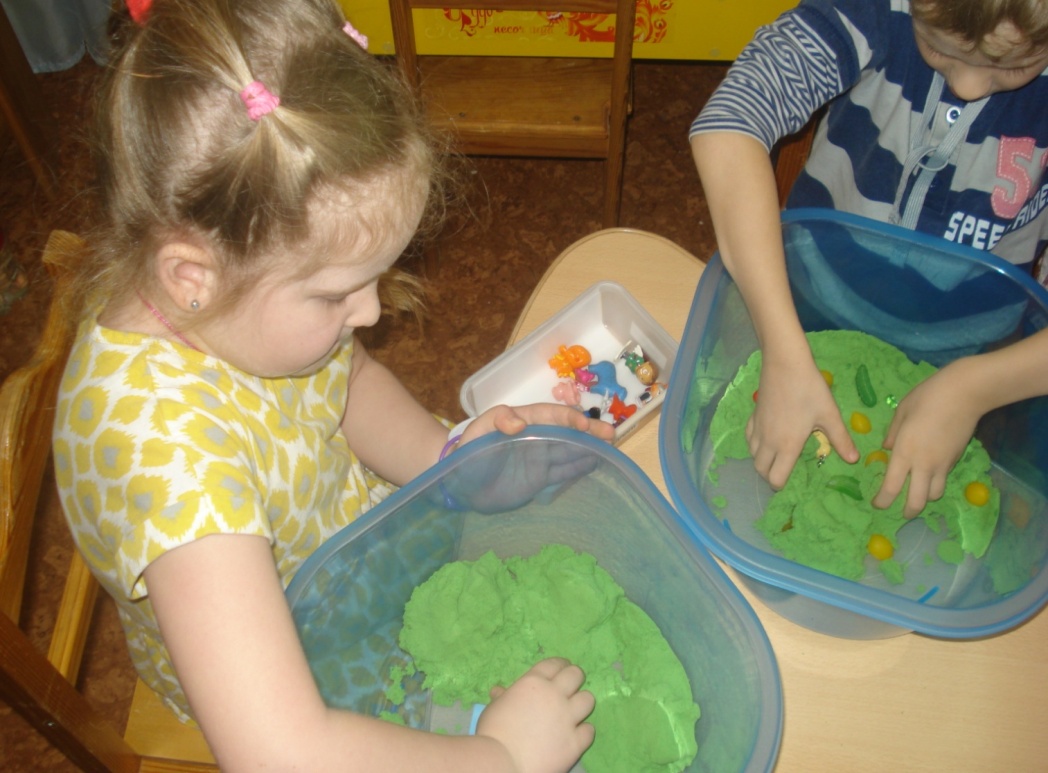 Двигательная деятельность детей:- утренняя гимнастика- физкультурные занятия- подвижные игры
Работа по формированию ЗОЖ у детей дошкольного возраста в МБДОУ «Детский сад № 87» проводится ежедневно и в системе.
Созданы все условия для физического и психологического комфорта воспитанников.
У детей воспитана привычка к чистоте, сформированы гигиенические навыки.
Профилактические мероприятия, направленные на коррекцию нарушений опорно-двигательного аппарата и заболеваемости ОРЗ приносят свои результаты.
СПАСИБО ЗА ВНИМАНИЕ!